TOÁN 1
Tuần 13
Bài 29: Phép trừ trong phạm vi 10 – Tiết 1
KHỞI ĐỘNG
KHÁM PHÁ
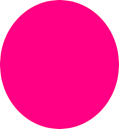 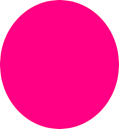 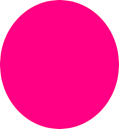 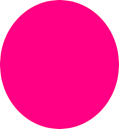 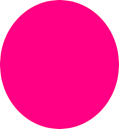 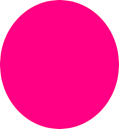 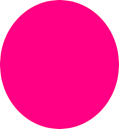 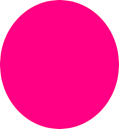 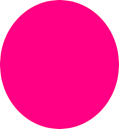 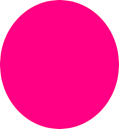 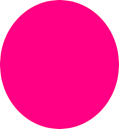 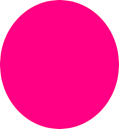 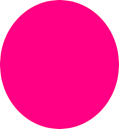 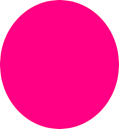 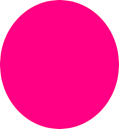 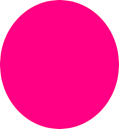 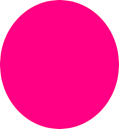 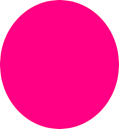 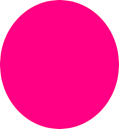 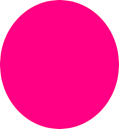 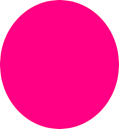 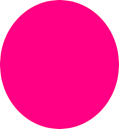 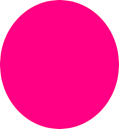 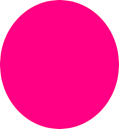 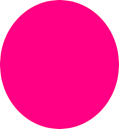 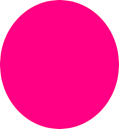 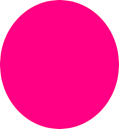 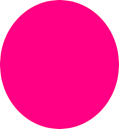 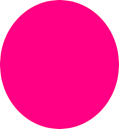 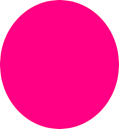 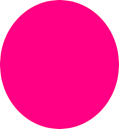 7 – 1 = 6
7 – 2 = 5
8 – 1 = 7
9 – 6 =3
THỰC HÀNH – LUYỆN TẬP
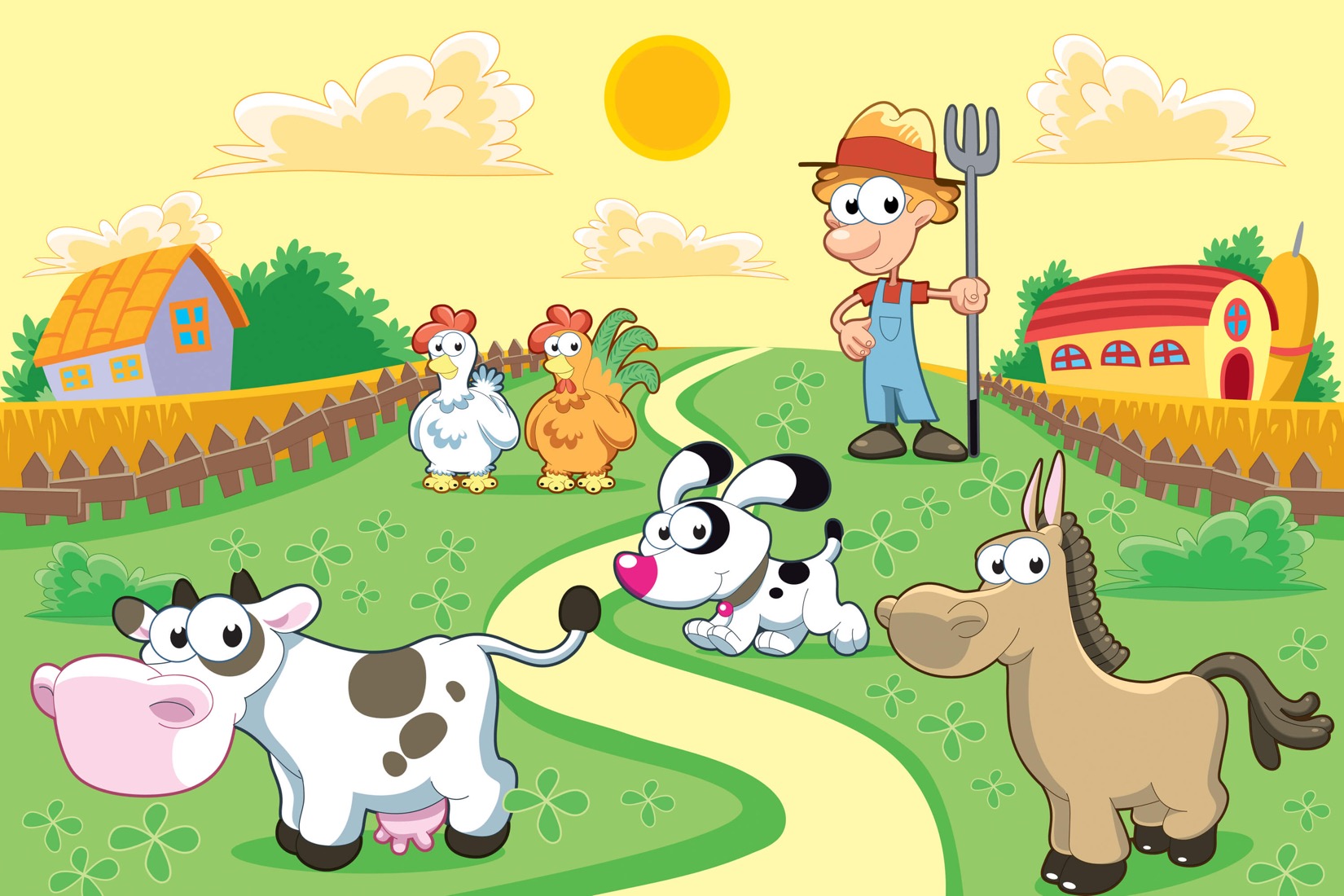 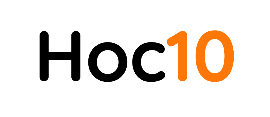 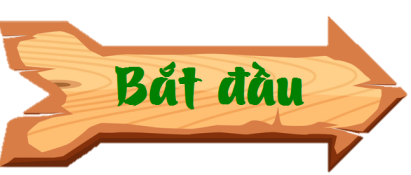 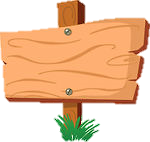 XÂY DỰNG
NÔNG TRẠI
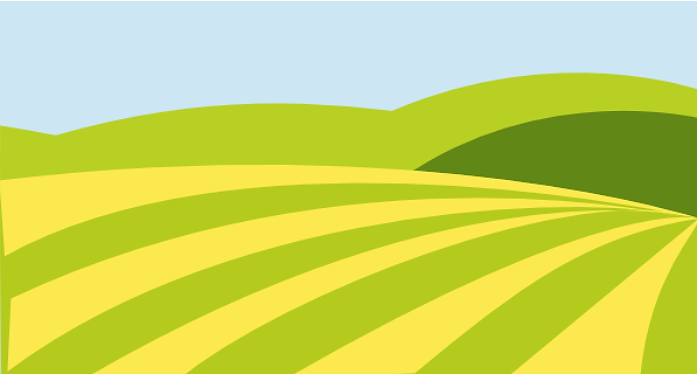 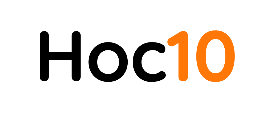 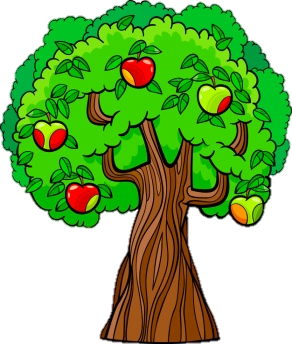 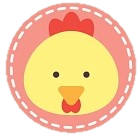 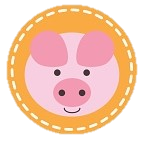 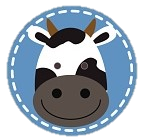 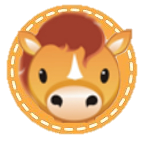 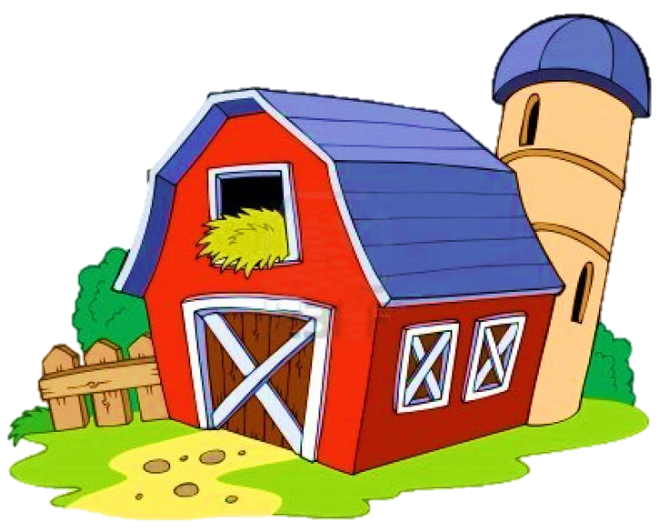 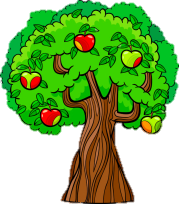 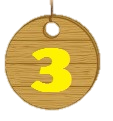 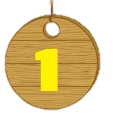 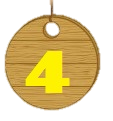 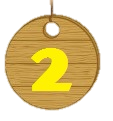 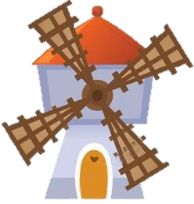 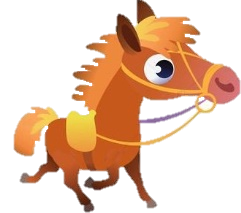 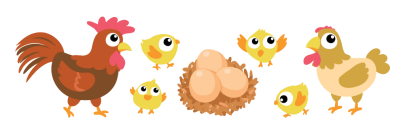 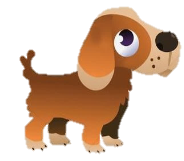 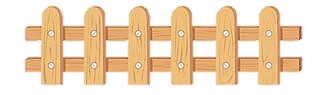 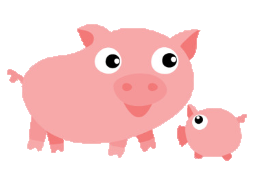 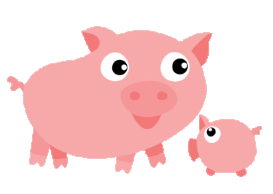 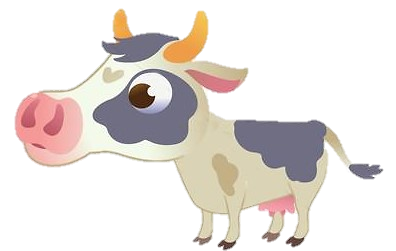 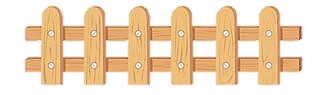 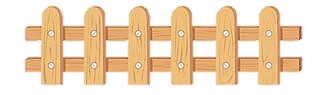 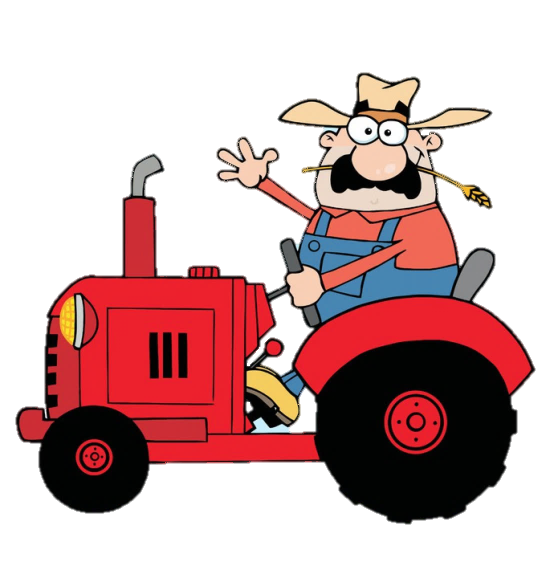 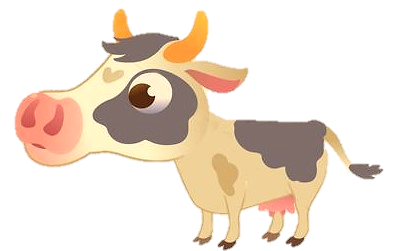 tiếp theo
[Speaker Notes: Nhấn vào số để chọn câu hỏi 
nhấn vào hình con vật để xây dựng nông trại]
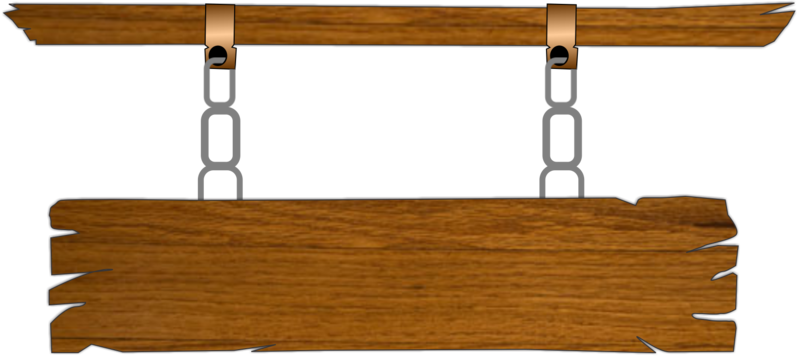 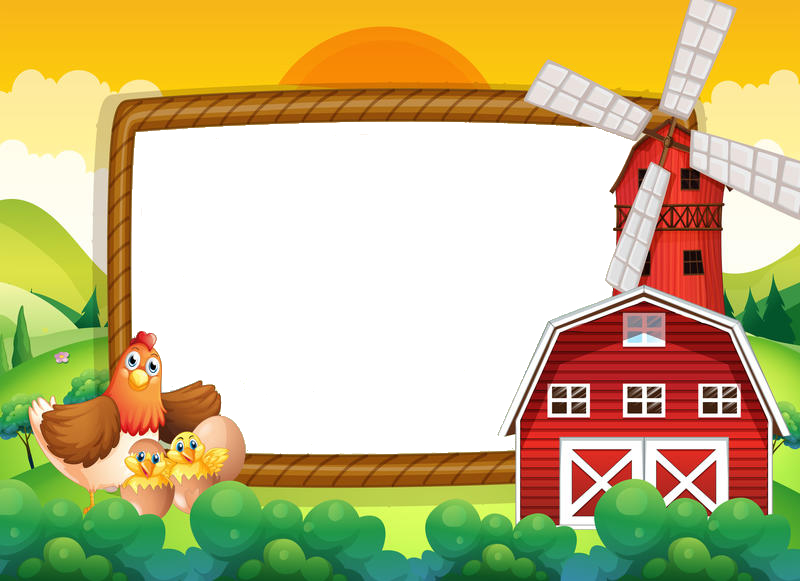 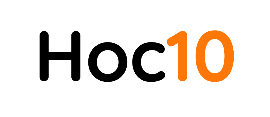 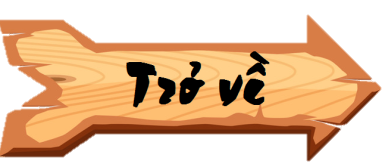 7 - 3 =
4
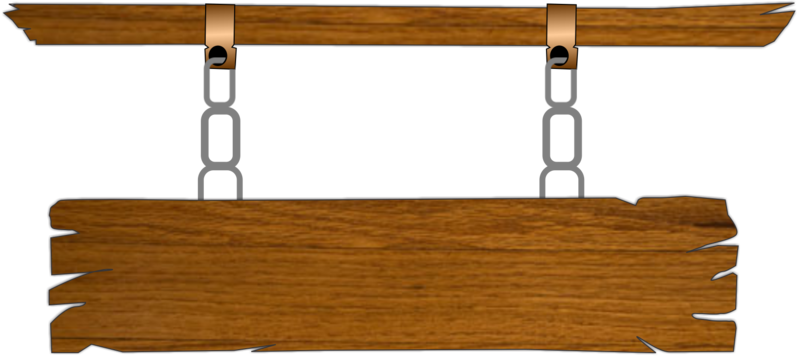 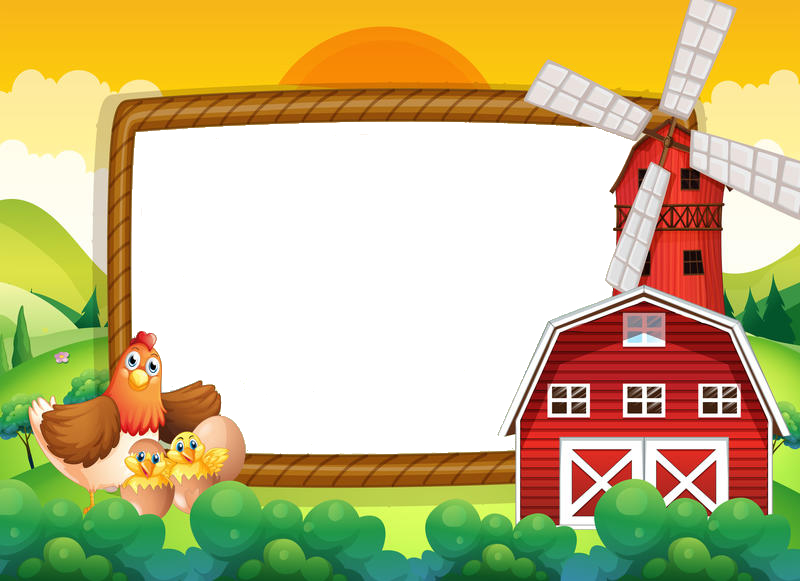 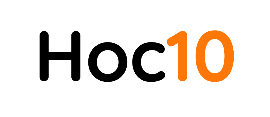 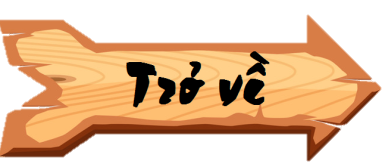 8 - 4 =
4
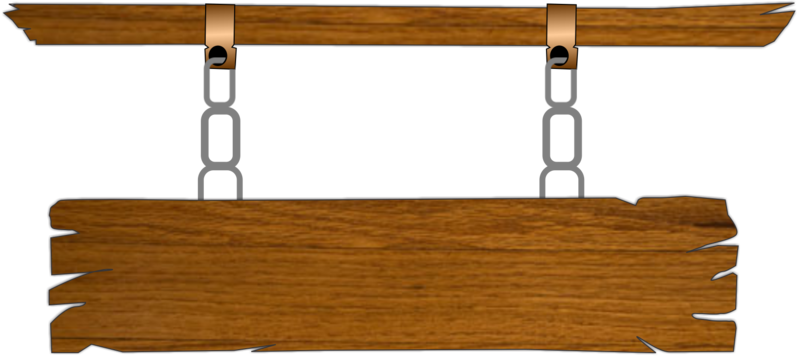 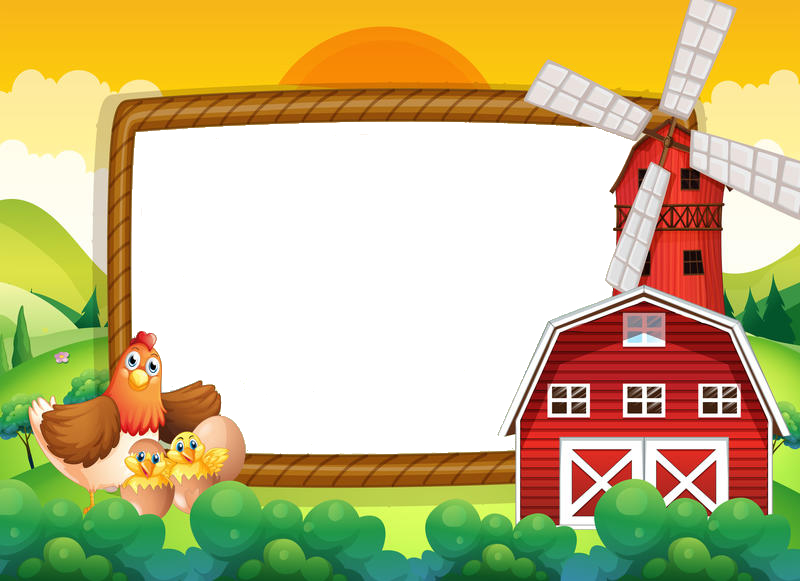 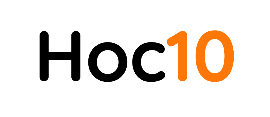 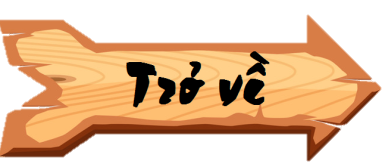 10 - 5 =
5
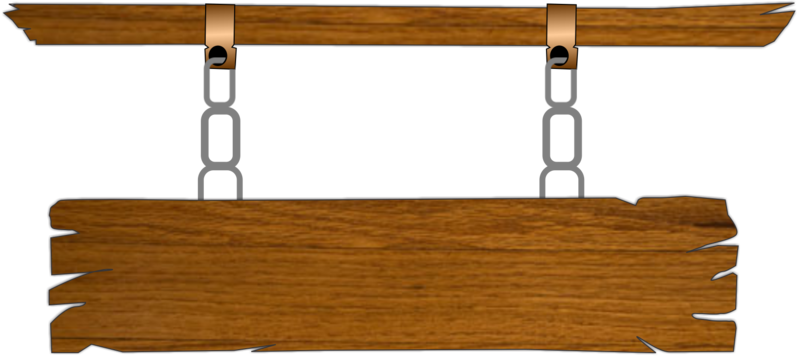 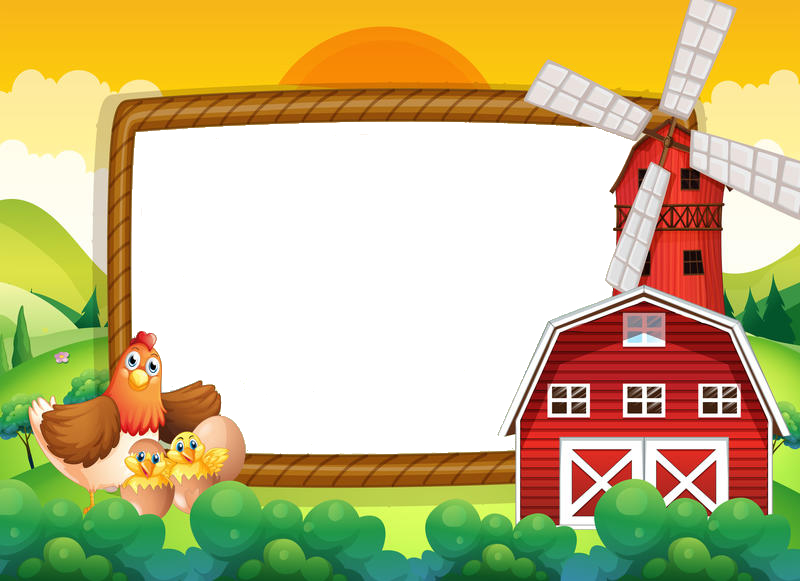 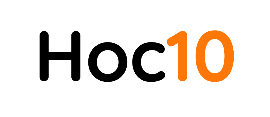 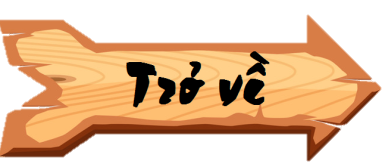 9 - 7 =
2
VẬN DỤNG
Các em hãy kể các 
tình huống trong 
thực tế về phép trừ 
trong phạm vi 10
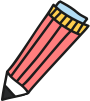 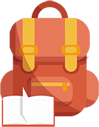 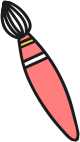 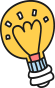 Hoc10 chúc các em học tốt!